Text01Text01Text01Text01Text01Text01Text01Text01Text01Text
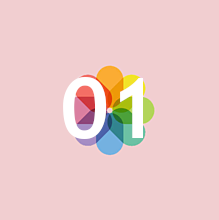 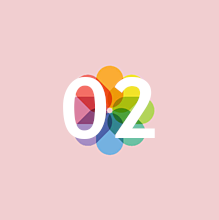 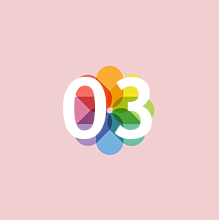 Text02Text02Text02Text02Text02Text02Text02Text02Text02Text
Text03Text03Text03Text03Text03Text03Text03Text03Text03Text
Text04Text04Text04Text04Text04Text04Text04Text04Text04Text
Text05Text05Text05Text05Text05Text05Text05Text05Text05Text
Text06Text06Text06Text06Text06Text06Text06Text06Text06Text
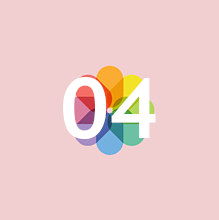 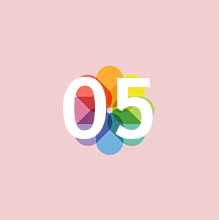 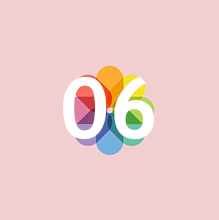